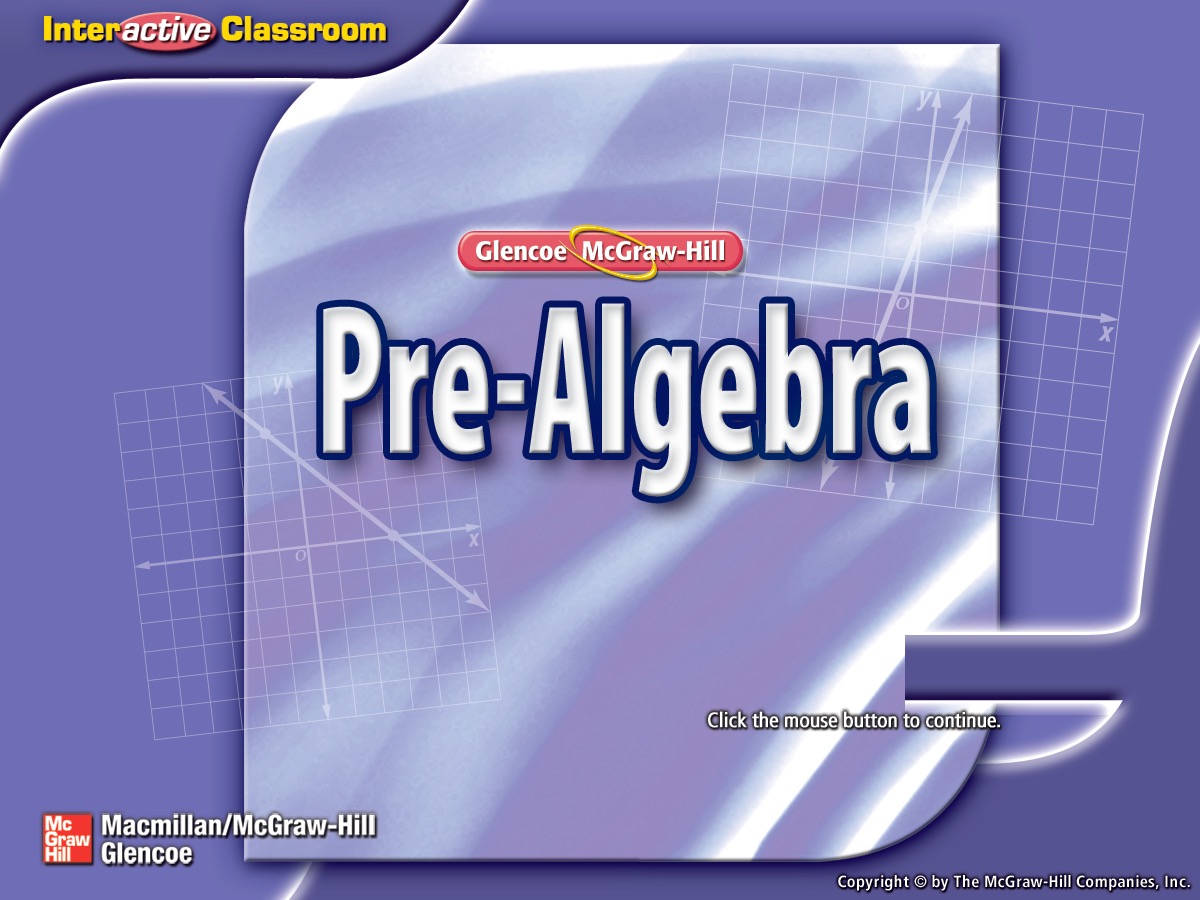 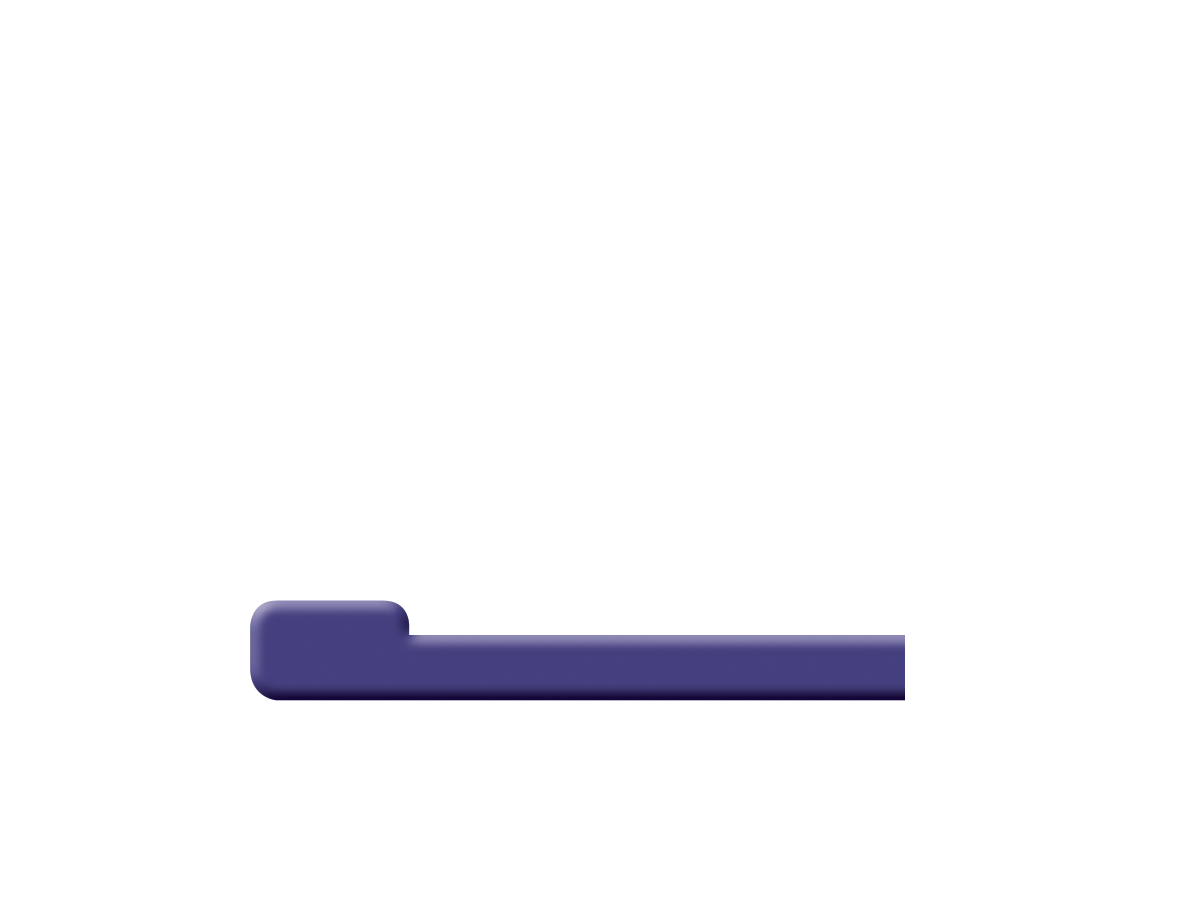 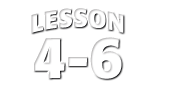 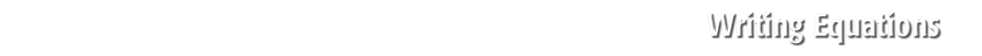 Splash Screen
Five-Minute Check (over Lesson 4–5)
Then/Now
Example 1:	Translate Sentences into Equations
Example 2:	Write and Solve an Equation
Example 3:	Real-World Example:  Solve a 		Two-Step Verbal Problem
Lesson Menu
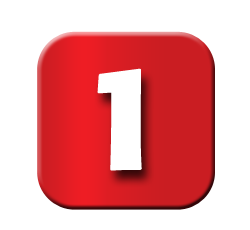 Solve 3m + 5 = 17. Check your solution.
A.	9
B.	6
C.	5
D.	4
5-Minute Check 1
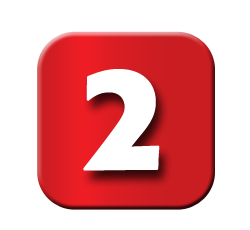 Solve –6 = 2a – 4. Check your solution.
A.	–5
B.	–1
C.	1
D.	5
5-Minute Check 2
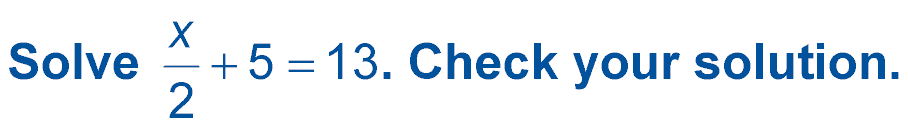 Check your solution.
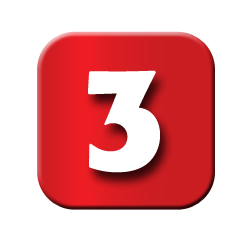 A.	32
B.	24
C.	16
D.	8
5-Minute Check 3
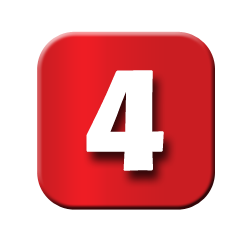 Solve –5x + 4 = 29. Check your solution.
A.	–5
B.	–4
C.	4
D.	5
5-Minute Check 4
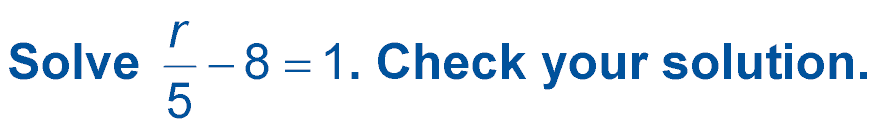 Check your solution.
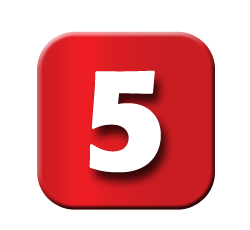 A.	50
B.	45
C.	40
D.	35
5-Minute Check 5
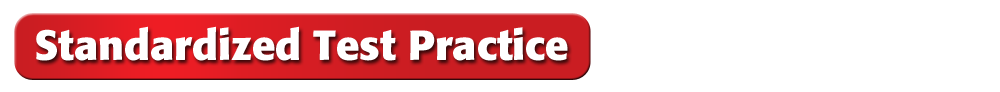 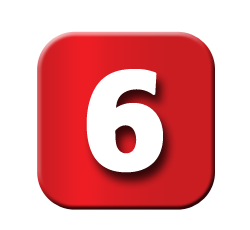 The number of people that attended a school concert the second night was 113 less than the number of people that attended the first night. The total number that attended both nights is 487. Find the number of people that attended the first night.
A.	374
B.	347
C.	300
D.	187
5-Minute Check 6
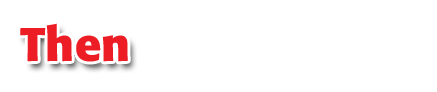 You have already translated verbal phrases into algebraic expressions. (Lesson 1–2)
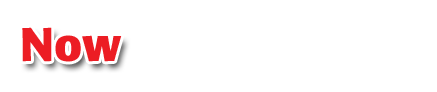 Write two-step equations.
Solve verbal problems by writing and solving two-step equations.
Then/Now
Translate Sentences into Equations
A. Translate this sentence into an equation.
Jackie’s mother is 28 years old, which is four times Jackie’s age a minus eight years.
Answer: 	28 = 4a – 8
Example 1A
Translate Sentences into Equations
B. Translate this sentence into an equation.
Five more than twice a number n is –25.
Answer: 	2n + 5 = –25
Example 1B
Translate Sentences into Equations
C. Translate this sentence into an equation.
Rafiq threw a baseball 84 miles per hour, which is 21 miles per hour less than twice the speed s that Jonah threw it.
Answer: 	84 = 2s – 21
Example 1C
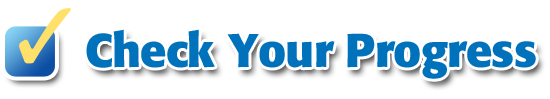 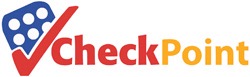 A. Translate the sentence into an equation.Nathan has $45 in savings. This is three times Roger’s savings r minus 15.
A.	45 = 3r – 15
B.	45 = 15 – 3r
C.	45 = –3r – 15
D.	45 = 3(r – 15)
Example 1A
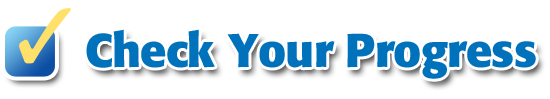 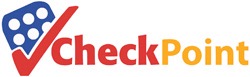 B. Translate the sentence into an equation.Seven more than twice a number n is –19.
A.	2n – 19 = 7
B.	2n + 7 = –19
C.	2n + 19 = 7
D.	2n – 7 = 19
Example 1B
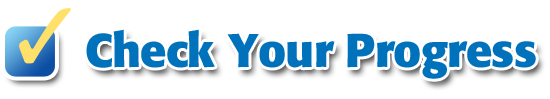 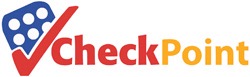 C. Translate the sentence into an equation.Izzie’s softball team won 23 games, which is 4 less than 3 times as many games g as Marcie’s team.
A.	23 = 3g + 4
B.	23 = 3g – 4
C.	23 = 4g + 3
D.	23 = 4g – 3
Example 1C
Write and Solve an Equation
A baseball bat costs $41, which is $9 more than four times the wholesale cost of the bat. Find the bat’s wholesale cost.
Let c = the wholesale cost of the bat. Then, 9 + 4c is the cost of the bat.
	9 + 4c	=	41	Write the equation.
	9 – 9 + 4c	=	41 – 9	Subtraction Property of				Equality
	4c	=	32	Simplify.
	c	=	8	Mentally divide each side by 4.
Answer: 	The wholesale cost is $8.
Example 2
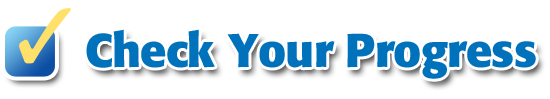 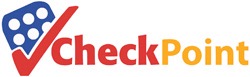 Ethan is 12 years more than twice as old as his son. Ethan is 32 years old. How old is his son?
A.	4 years old
B.	8 years old
C.	9 years old
D.	10 years old
Example 2
Solve a Two-Step Verbal Problem
MONEY  Ms. Parsons earns $200 each week plus $25 for each pair of shoes that she sells. How many pairs of shoes does she need to sell to earn $1,000 per week?
Understand	Ms. Parsons earns $200 each week plus $25 for each pair of shoes that she sells.
Plan	Write an equation to represent the situation. 
	Let s = number of shoes.
	1,000 = 200 + 25s
Example 3
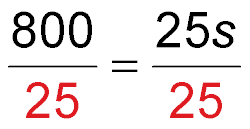 Divide each side				by 25.
Solve a Two-Step Verbal Problem
Solve 	1,000	=	200 + 25s	Write the equation.
1,000 – 200	= 	200 – 200 + 25s	Subtract 200				from each side.
	800 	=	25s	Simplify.
32	= s	Simplify.
Answer: 	Mrs. Parsons needs to sell 32 pairs of shoes to earn $1,000 per week.
Check	Multiply 25 times 32 and add 200. The result is 1,000. The answer is correct.
Example 3
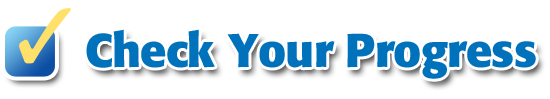 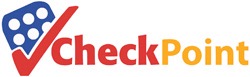 SHOPPING  Tami spent $175 at the grocery store. That is $25 less than four times as much as Ted spent. How much did Ted spend?
A.	$8.33
B.	$37.50
C.	$50
D.	$600
Example 3
End of the Lesson